This customizable package is intended to support your facility’s vaccination promotion efforts. 

Print and display the pages and invite staff, residents, families and visitors to add their “Why.” If participants agree, share messages on your facility’s social media channels. If they are willing, include a picture and/or their “Why.”
The content also can be displayed on bulletin boards, in staff common areas, visitor reception areas, at staff or family council meetings and in mailings.
Bulletin Board Bundle:

Social Media Drivers for Vaccination
The information provided in this resource is based on vaccine information and guidance as of the package release date.
This material was prepared by Health Quality Innovators (HQI), a Quality Innovation Network-Quality Improvement Organization (QIN-QIO) under contract with the Centers for Medicare & Medicaid Services (CMS), an agency of the U.S. Department of Health and Human Services (HHS). Views expressed in this material do not necessarily reflect the official views or policy of CMS or HHS, and any reference to a specific product or entity herein does not constitute endorsement of that product or entity by CMS or HHS. 12SOW/HQI/QIN-QIO-0607-08/31/23
Spread the Message FurtherIf your staff, residents, families and visitors are willing to share their “Why” with HQIN, we’d be happy to promote vaccine confidence messages through our social media channels.

To submit social media post content, download the Social Media Post Release Form and ask the person willing to be featured to complete it. Then return it, along with the post content (text and image, if applicable), to Questions@hqi.solutions.
Invite Staff to Create a Post
Sample Posts
Social Media Channels
Staff can create a brief, positive message about why they took vaccines (flu/pneumonia/COVID-19/shingles/etc.) or what the vaccine means to them
Provide handles so staff can tag the facility in posts
Provide recommended hashtags (#vaccines, #stopflu, #NoRSV, #COVID-19,…) so that posts will group together
Consider offering a gift card or competition for posting
Post pictures from vaccine clinics
Bulletin Board
Encourage staff to write a brief, positive message about why they got their vaccines 
Print a “Post Page” for each department (See following pages)
Add a picture or image to each post
Pictures can be inserted into the document and printed or taped on the Post Page
I got the vaccine toprotect my residents              and my family. I’m                            not going to be the reason one of them gets sick, or worse. I never set out to be a #VaccineChampion, but that’s what my boss calls me.
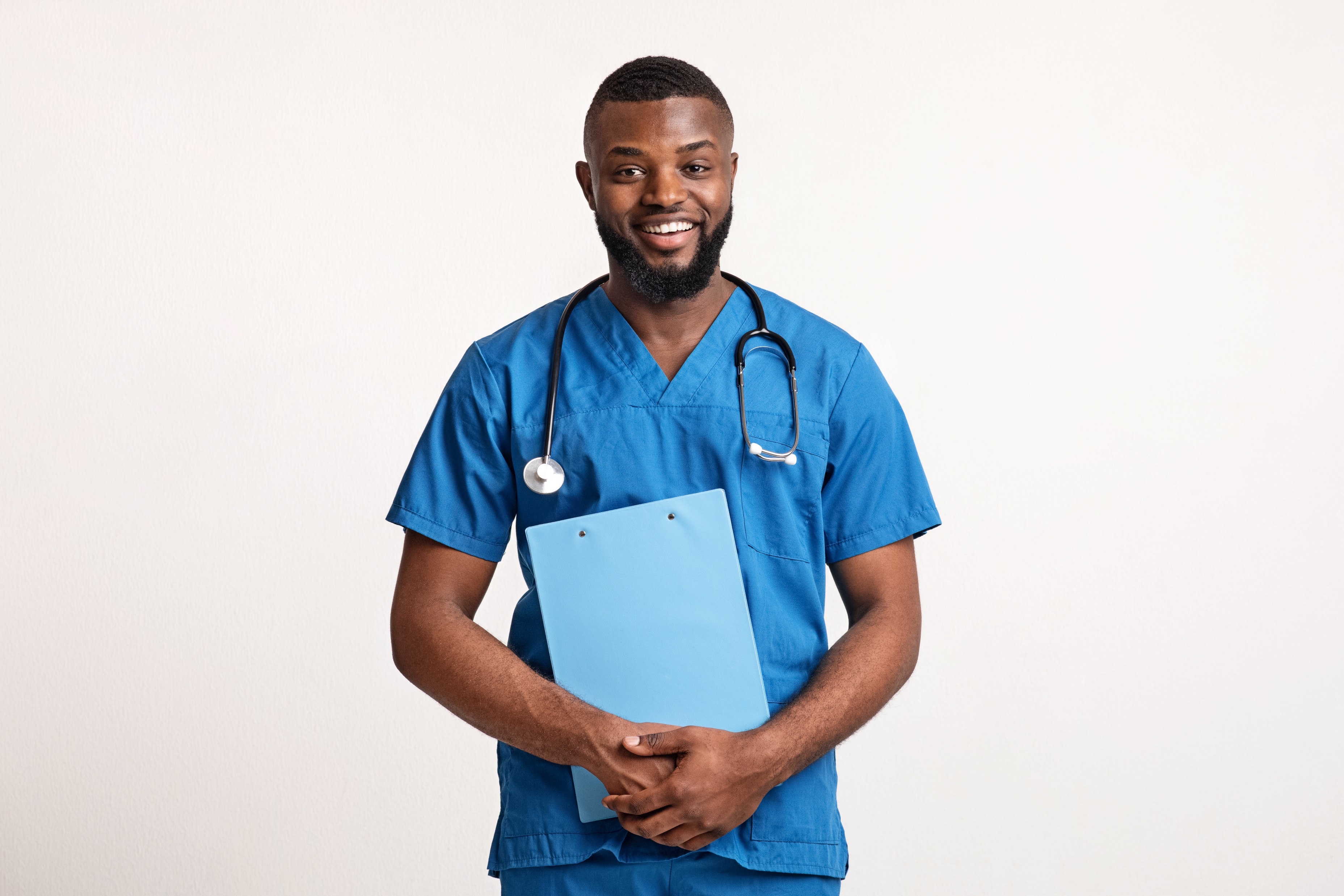 Missing work is notan option for me. I love my residents. I get my flu vaccine every October, I’m up to date with COVID-19 vaccines, I got my shingles at 55 and I plan to get my pneumonia when I turn 65 next year.
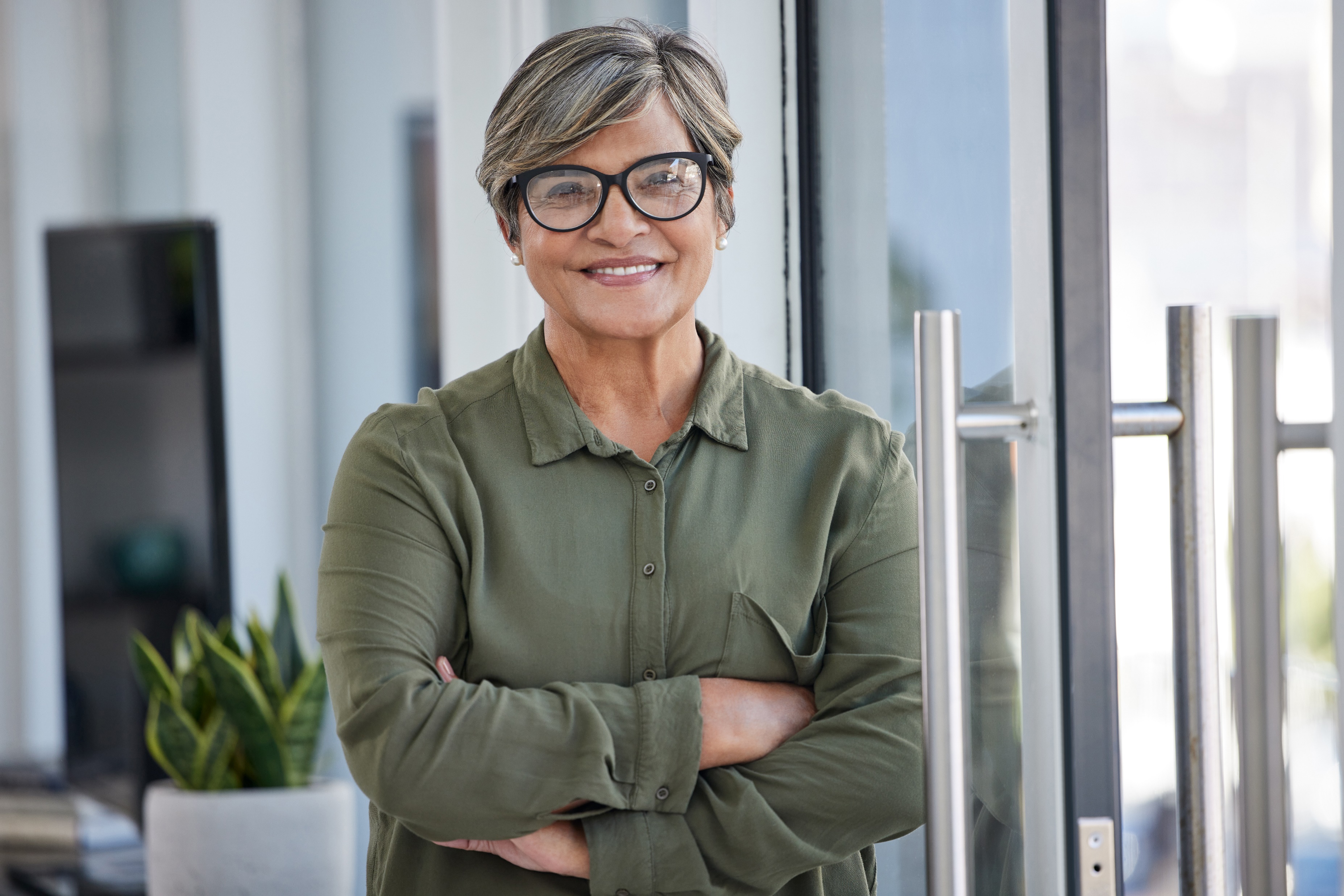 Post Page: Nursing Services, Food Services #VaccineChampions
<insert picture>
<insert picture>
<insert picture>
Facility Handles: <insert facility handle for each social media platform used> 
Facility Hashtags: <insert preferred hashtags>
Post Page: Buildings & Grounds, Housekeeping #VaccineChampions
<insert picture>
<insert picture>
<insert picture>
Facility Handles: <insert facility handle for each social media platform used> 
Facility Hashtags: <insert preferred hashtags>
Post Page: Administration, Medical Services #VaccineChampions
<insert picture>
<insert picture>
<insert picture>
Facility Handles: <insert facility handle for each social media platform used> 
Facility Hashtags: <insert preferred hashtags>
Residents, Visitors: Share Why You Got a Vaccine #VaccineChampions
<insert picture>
<insert picture>
<insert picture>